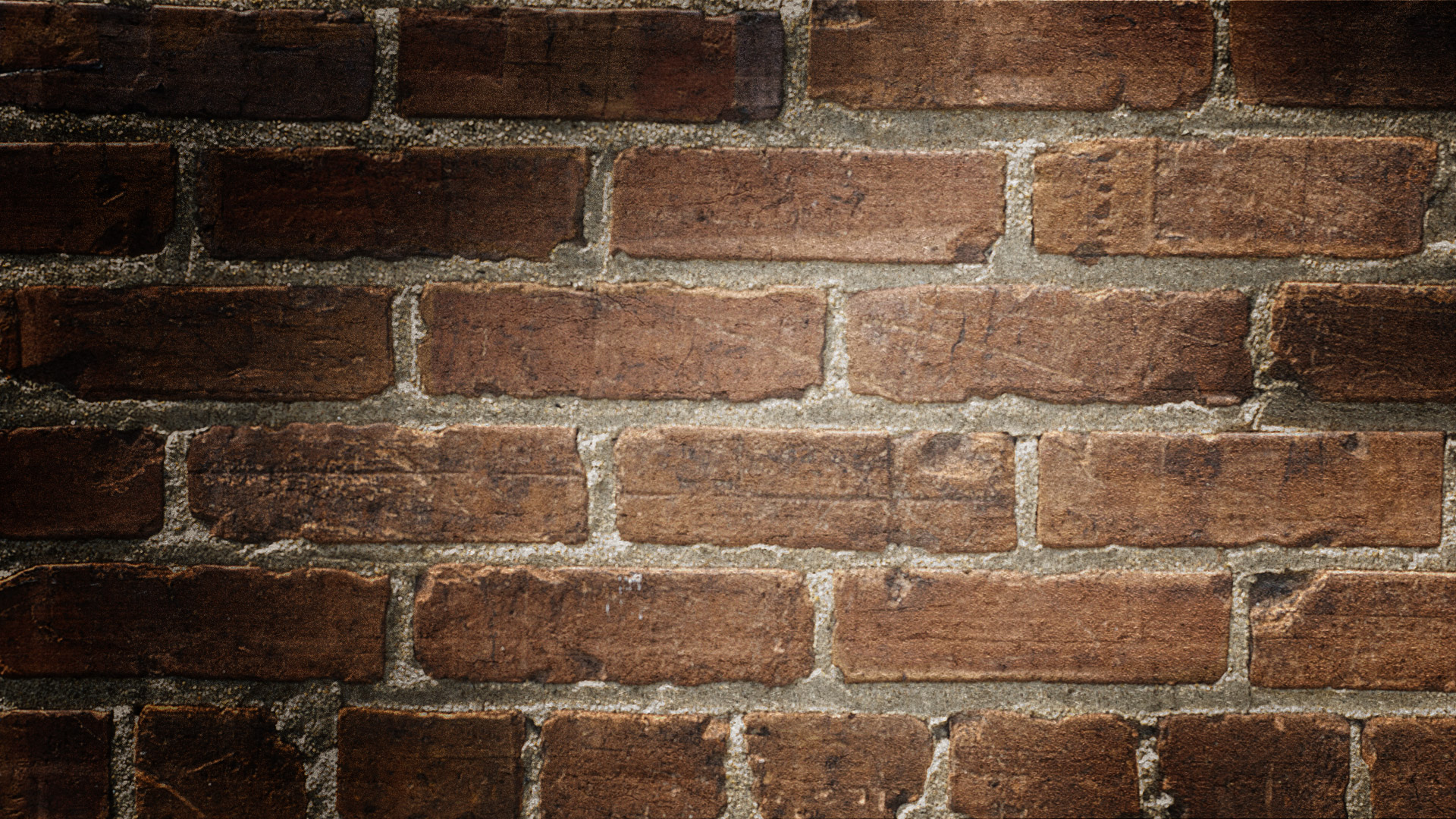 9th Grade Transition to CB EAST
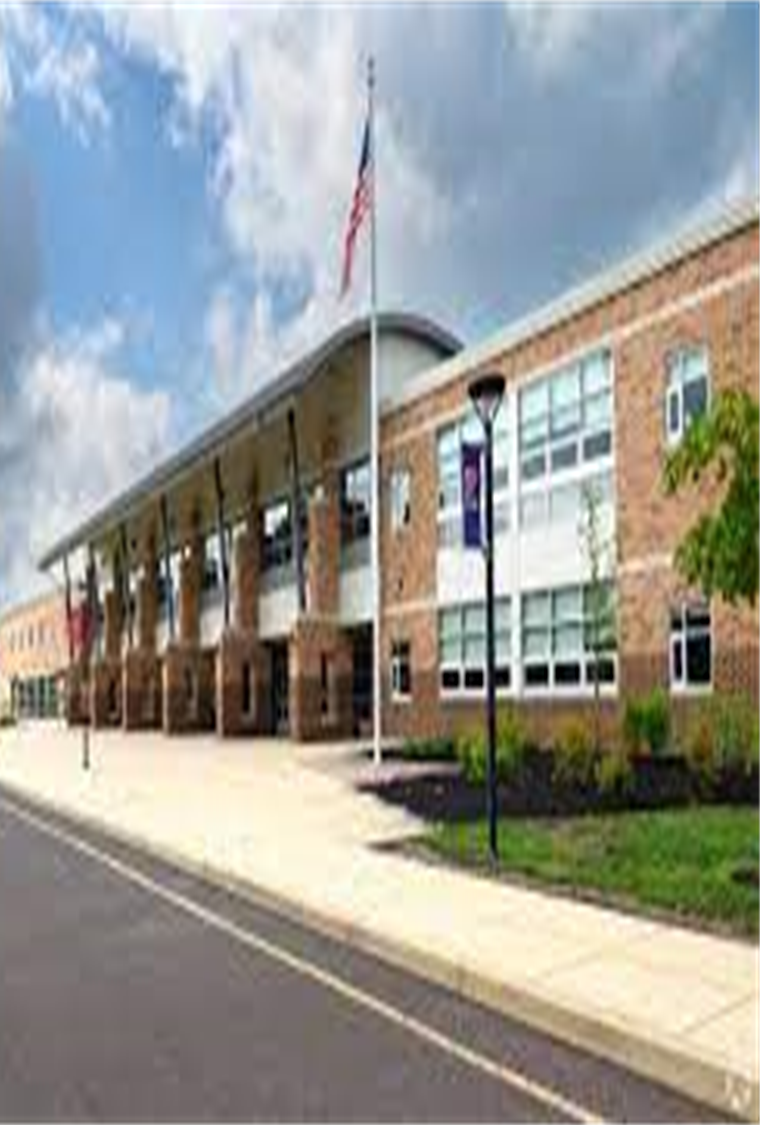 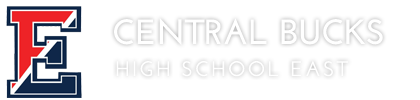 [Speaker Notes: All of us welcome the students]
Friday, November 15th    	MBIT (Middle Bucks Institute of Technology) Presentation to 9th 			Grade Students by Laurinda Hellwig – MBIT 	School 				Counselor   

Thurs, November 21st 	MBIT Open House and Information Session   

Thursday, January 2nd      	Program of Studies for Rising 10th graders available online 			CBSD.org  

Friday, January 3rd 	9th grade Program Planning Assembly during I&E – 
			Mrs. Louderback , Mr. Striano, Mrs. Pierangleli (Holicong) & a            
                                                counselor from CB East 

Thursday, January 9th	Curriculum Fair from CB East (see letter from Dr. Watters) 
			Beginning at 5:45 PM

Friday, January 10th 	Recommendation Day - Recommendations will be shared by 			teachers with students. ”Drag Sheet Day”

Thursday, January 16th 	Portal opens for students to begin input to course requests from 			home. 

Thursday, January 18th             Parent Council Presentation for 9th Grade Parents 

Friday, January 31st	MBIT application deadline

Sunday, February 2nd    	Last day for 9th grade student to enter classes into the Portal 			(complete by 11:59PM) 

February 3rd  - March 4th 	Holicong East Counselors will review each student schedule for 			completion and verification 

Friday March 7th 		Verification sheets are available for parent review with 				electronic signature. Requests for changes must be submitted 			on Microsoft Form in link attached to Student Services email. 

Wednesday March 12th 	Verifications in Portal due to Holicong.                                                                                    
                                                No Changes can be made after this date.
Timeline for program planning 2025-2026 school year
[Speaker Notes: Barb]
CURRICULUM FAIR​
Held at CB East High School on January 9th @ 5:45 ​
Meet with 10th grade teachers of all subjects, including the electives available to you next year. ​
Learn about Academic, Honors, and AP level courses.​
Review your scheduling plans with a High School Counselor.​
Ask any questions you have and check out the building!
[Speaker Notes: Barb]
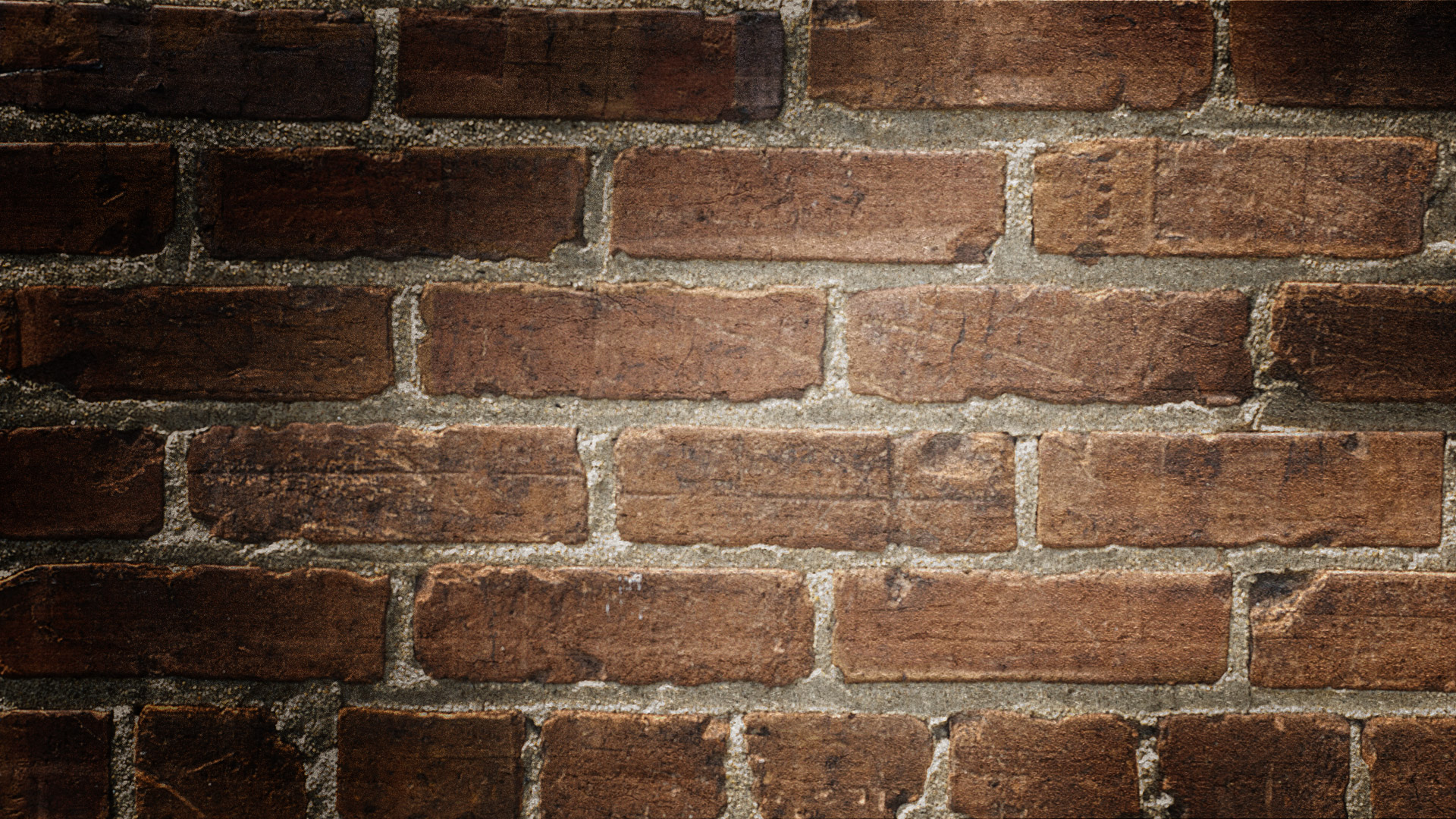 What are most 9th graders coming to 10th grade with?
[Speaker Notes: Barb]
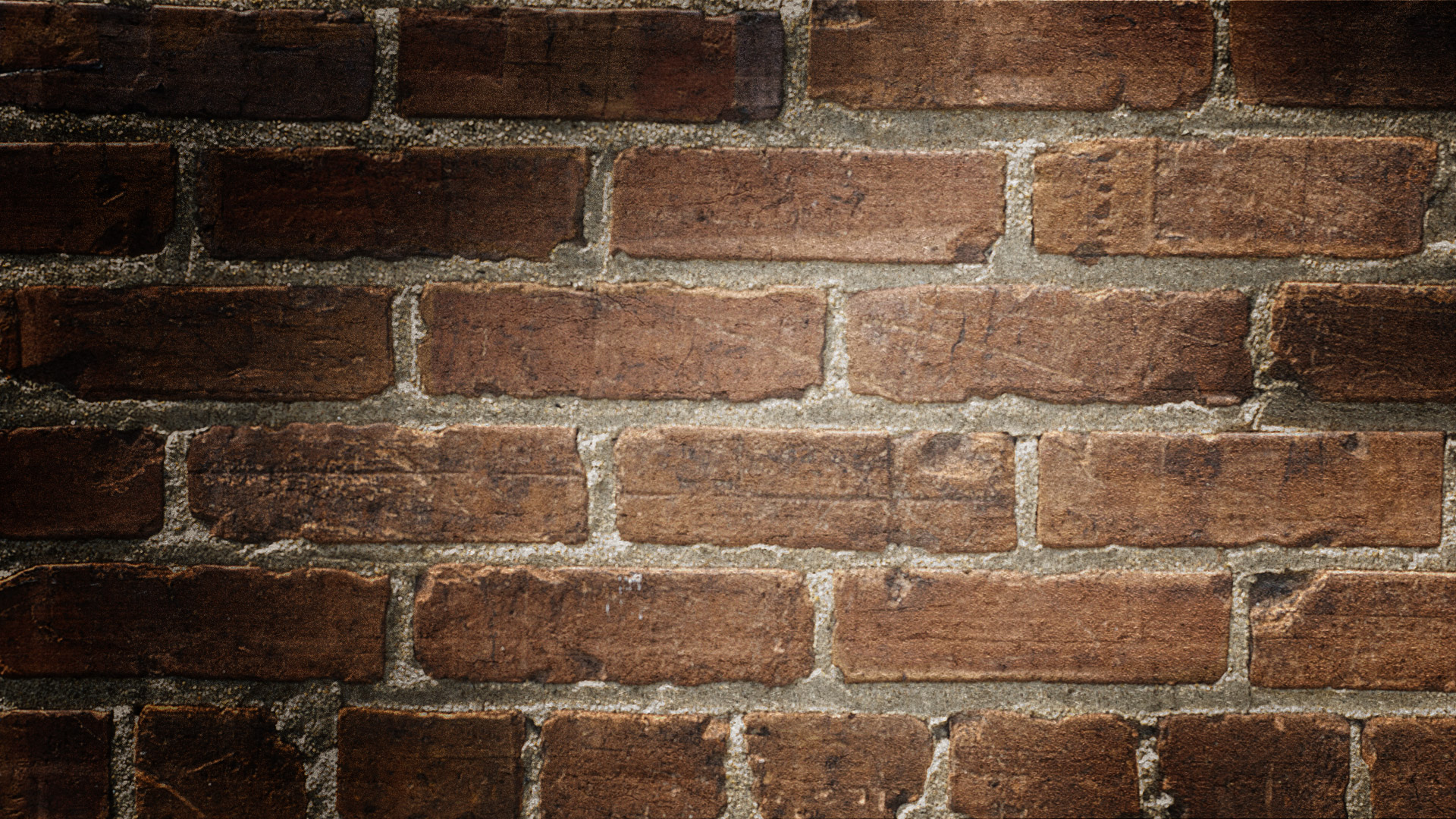 Central Bucks School District High School Graduation requirements
[Speaker Notes: Barb]
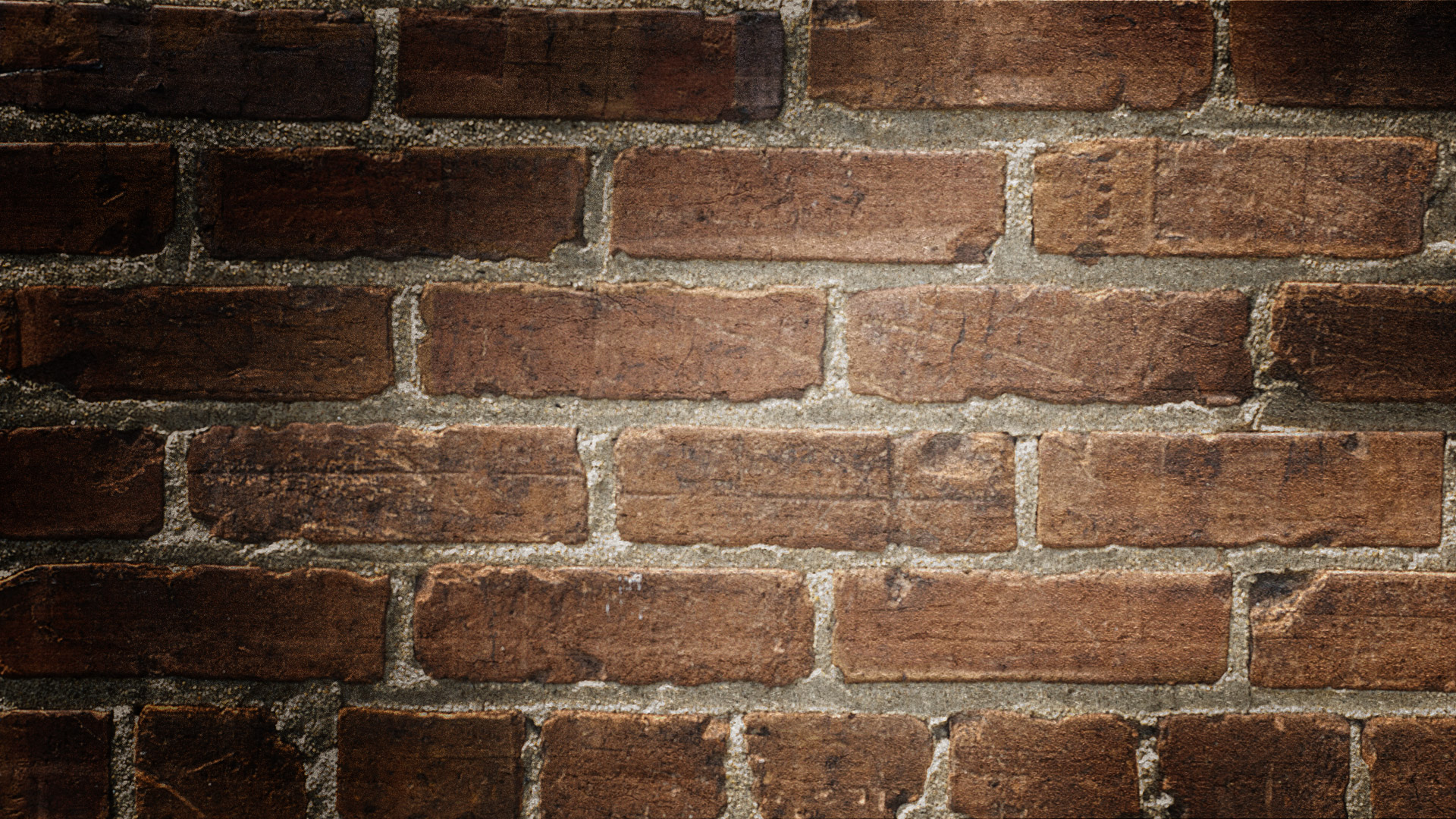 What is left after 9th grade?
27.25 credits
-6.75 credits
20.5 credits for grades 10, 11, and 12

Students should plan to take AT LEAST 7.0 credits per year!
Colleges don’t like to see too many open spaces…they know we offer 8.0 credits!
Students have the potential to earn 31.0…3.5. this is more than required!
[Speaker Notes: Barb]
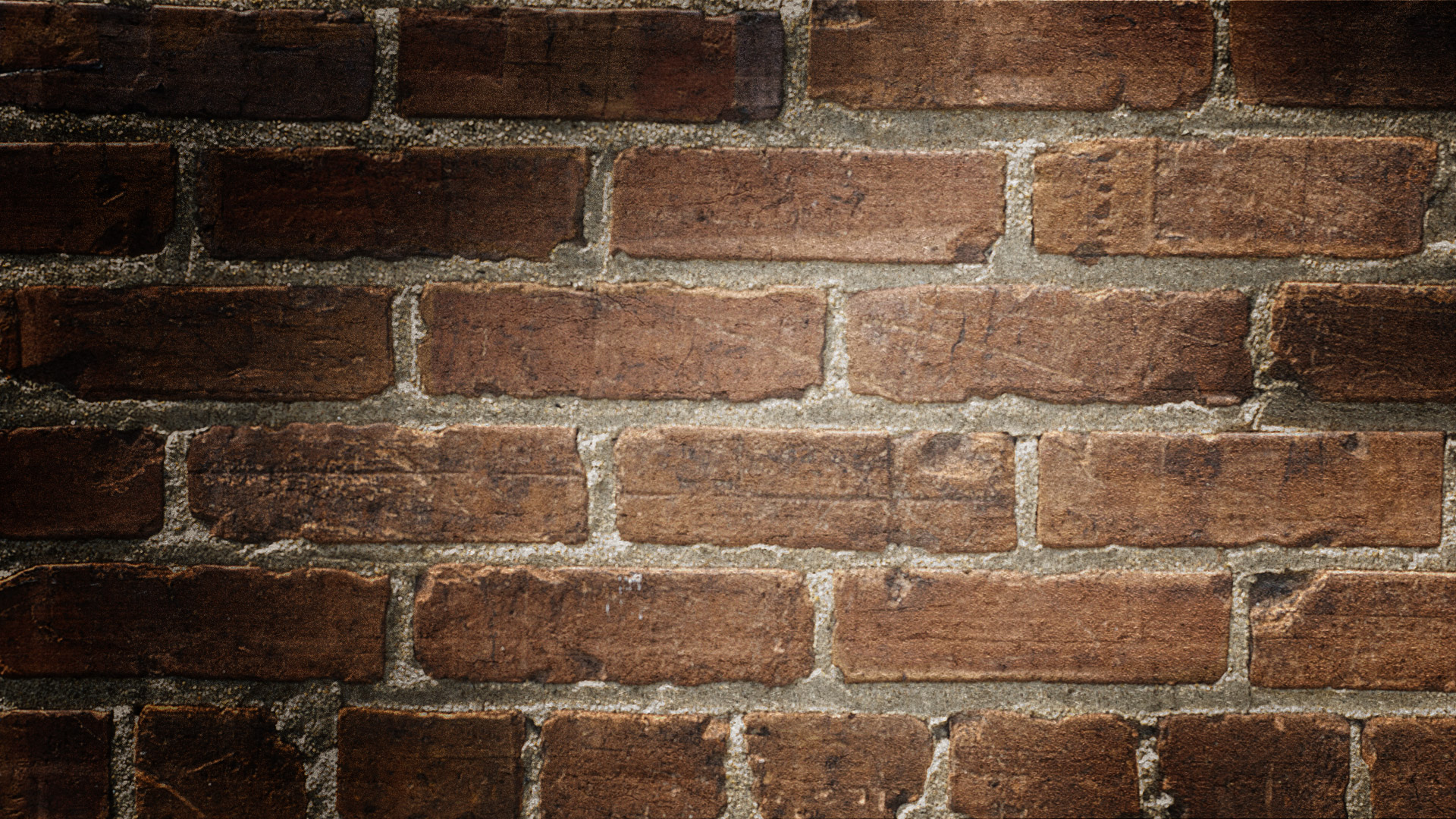 Block scheduling in grades 10-12The benefits to students
[Speaker Notes: Barb]
GENERAL INFORMATION
[Speaker Notes: Meghan]
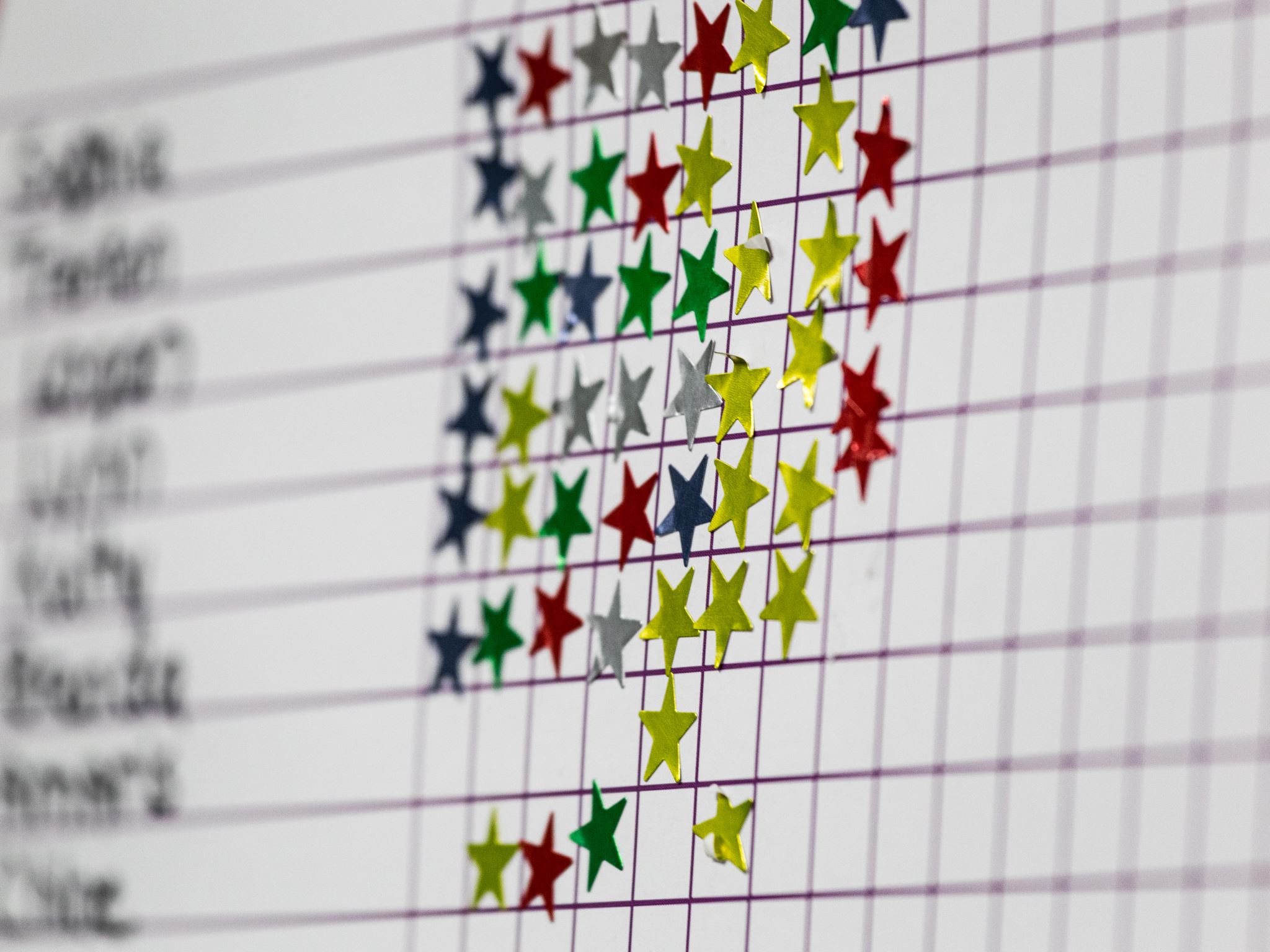 BUILDING YOUR SCHEDULE
Main subject classes are entered into IC by your current 9th grade teachers based on recommendations.
Students add PE/Health, electives, and any additional classes.
Think about what you want to take during 11th and 12th so you meet course prerequisites.
Consider sports, activities, and other commitments. 
You may be recommended for multiple Honors/AP classes.  Remember.  Balance is key!!
[Speaker Notes: Meghan]
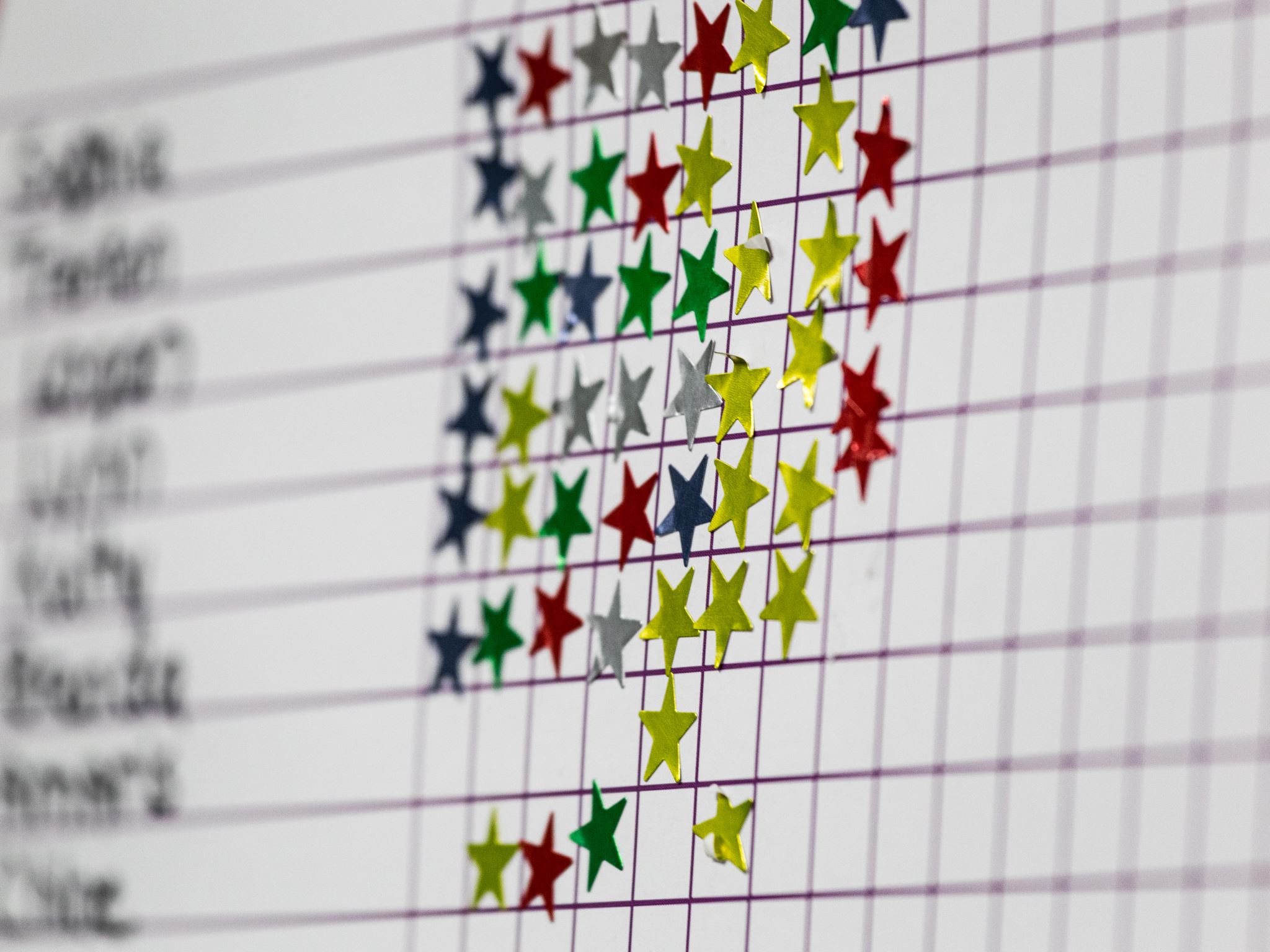 BUILDING YOUR SCHEDULE
AP Classes are college level courses designed by the College Board!
Reading & Writing expectations will be much higher than Honors.
For MOST students, there will be a period of adjustment.
Time & stress management are important! If you typically don’t handle time and stress well, this could be an issue with a rigorous schedule. 
9th grade teacher recommendations are valuable.  Your current teachers know you well and will make an informed recommendation.
[Speaker Notes: Meghan]
Sample Standard Schedule1 Block=.5 credit2 Blocks=1.0 credit
[Speaker Notes: Meghan]
Sample AP Schedule1 Block=.5 credit2 Blocks=1.0 credit
[Speaker Notes: Meghan]
Sample MBIT Schedule1 Block=.5 credit2 Blocks=1.0 credit
[Speaker Notes: Meghan]
Sample music Schedule1 Block=.5 credit2 Blocks=1.0 credit
[Speaker Notes: Meghan]
Dual enrollment
Students enrolled in dual enrollment courses will receive Central Bucks credit on their high school transcript and the corresponding college course credits on the Delaware Valley University transcript. 1
1. Sociology (no preq)
2. Environmental Sustainability (no preq)
Course are taken at CB Est during the school day and taught by CB East faculty.  The decision to potentially earn college credit will be made during the first week of each semester.Students taking these Delaware Valley University dual enrollment courses will pay $100 per credit, which will be billed directly by the university.  Final cost will be $300. (Cal 1 will be $400)

Course Availability: The scheduling process is not changing, and no class is guaranteed.  Course placement depends on fulfilling graduation requirements, scheduling parameters, and teacher availability.  Therefore, requesting and applyniig for dual enrollment courses does not guarantee enrollment.
[Speaker Notes: Greg]
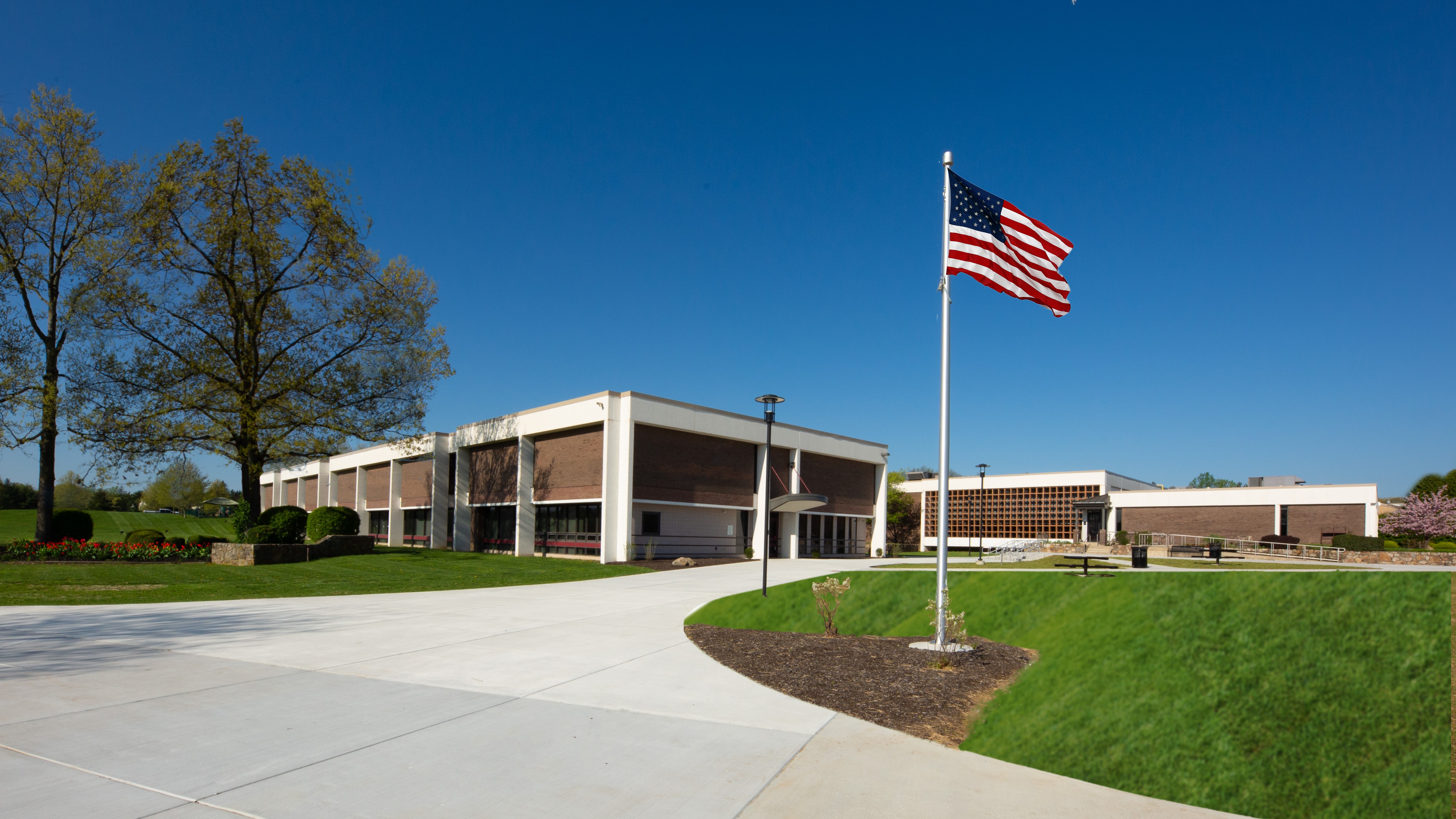 Middle Bucks
Institute of Technology (MBIT)
Many programs are available in both Skilled Trades and Collegebound Pathways.  Learn more at MBIT.org.

Offers Career opportunities immediately after graduation!

Elective credits earned at MBIT, and core subject area credits at East.

You can schedule a tour of the building and see programs of interest.

Apply online by January 31(ASAP)-Limited space for some programs!
[Speaker Notes: Greg]
SELECTING COURSES
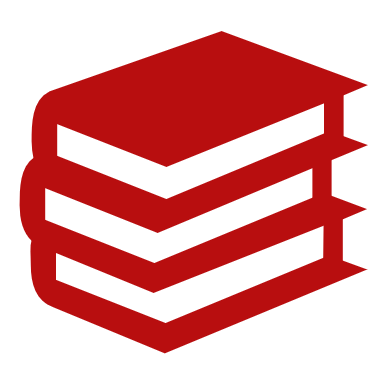 Drag Sheet on Friday, January 10th  ​
Speak with your teachers about courses / levels.​
Current 9th teachers enter recommendations they will ​
   begin speaking with you this week.​
Courses will be listed in student IC Portal / Verification Sheet. ​

Enter Electives into IC Portal​
Open from Thursday, January 16th to Sunday, February 2nd  ​
You will receive detailed instructions on how to enter in course requests.​
Choose electives carefully, you cannot change them after Program Planning!​

School Counselors Meetings​
MS & HS counselors will meet with each freshman to review your schedule.    ​
​
[Speaker Notes: Greg]
GPA Weighting
[Speaker Notes: Greg]
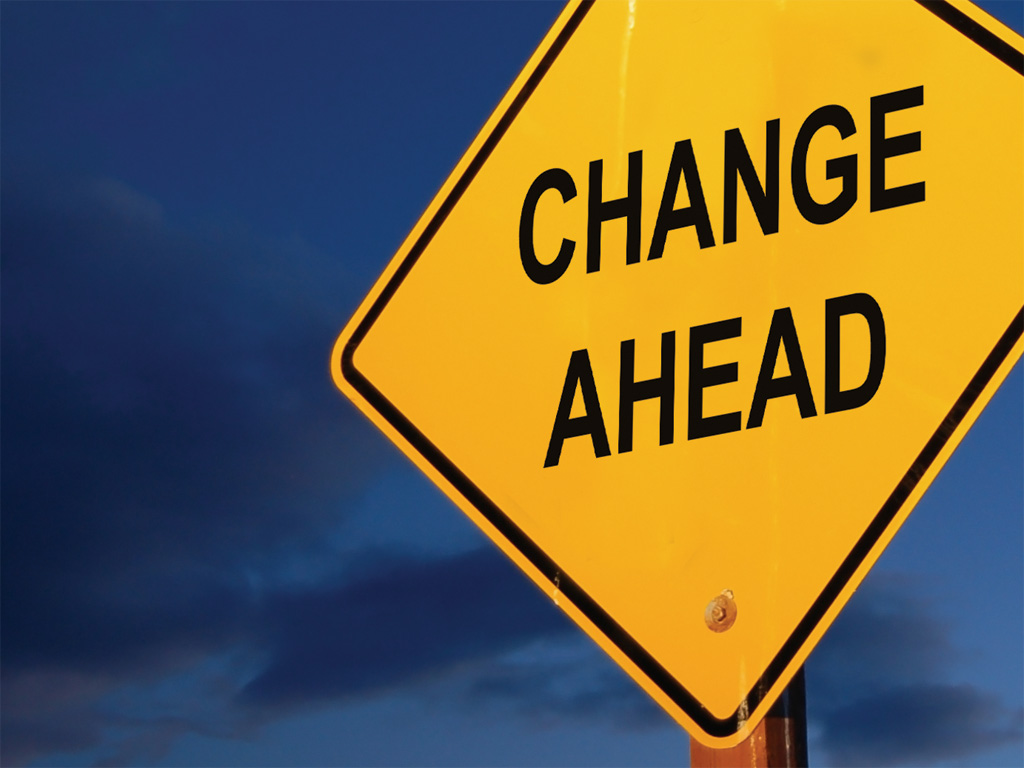 High school critical course change policy
Once you register for a course, and the window for changes has closed, (March 12th) changes may ONLY be made for the following reasons:
A deficiency in a prerequisite.
Misplacement into a course.
Must repeat a course due to the failure of a required course.
[Speaker Notes: Greg]
Counselors 			 Program Planning Resources
Holicong Middle School					 Holicong website>Student Services> 
Meghan Pierangeli – 9th grade				 Canvas>Class of 2028>
Barbara Louderback - Learning Support Program		 Meet your Counselor
Gregory Striano - Autistic Support Program, Emotional Support Program, and 504s
267-893-2710
CB East 2024-2025 assignments
Ms. Russo		A-cro		mrusso@cbsd.org 
Mr. Sandstrom		Crp-harg	wsandstrom@cbsd.org 
Ms. Bryant-Gray		harh-l		tbryantgray@cbsd.org 
Mrs. Barone-Durant	m-puh		tdurant@cbsd.org 
Mr. Moustakas		pur-sma		gmoustak@cbsd.org 
Mrs. jones		smb-z		mejones@cbsd.org
[Speaker Notes: Greg]